Writing
Friday
Look at the different inventions that Jacques Cousteau created:
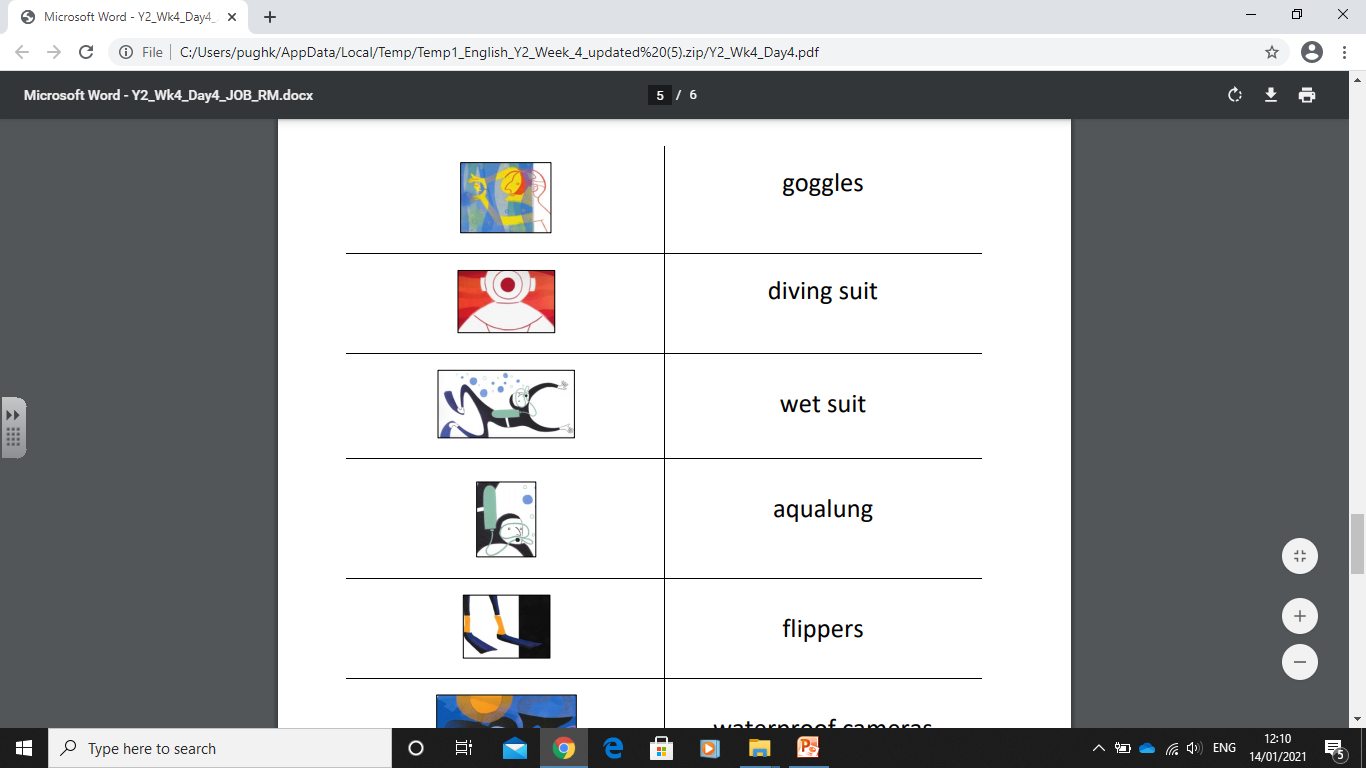 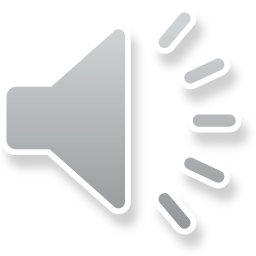 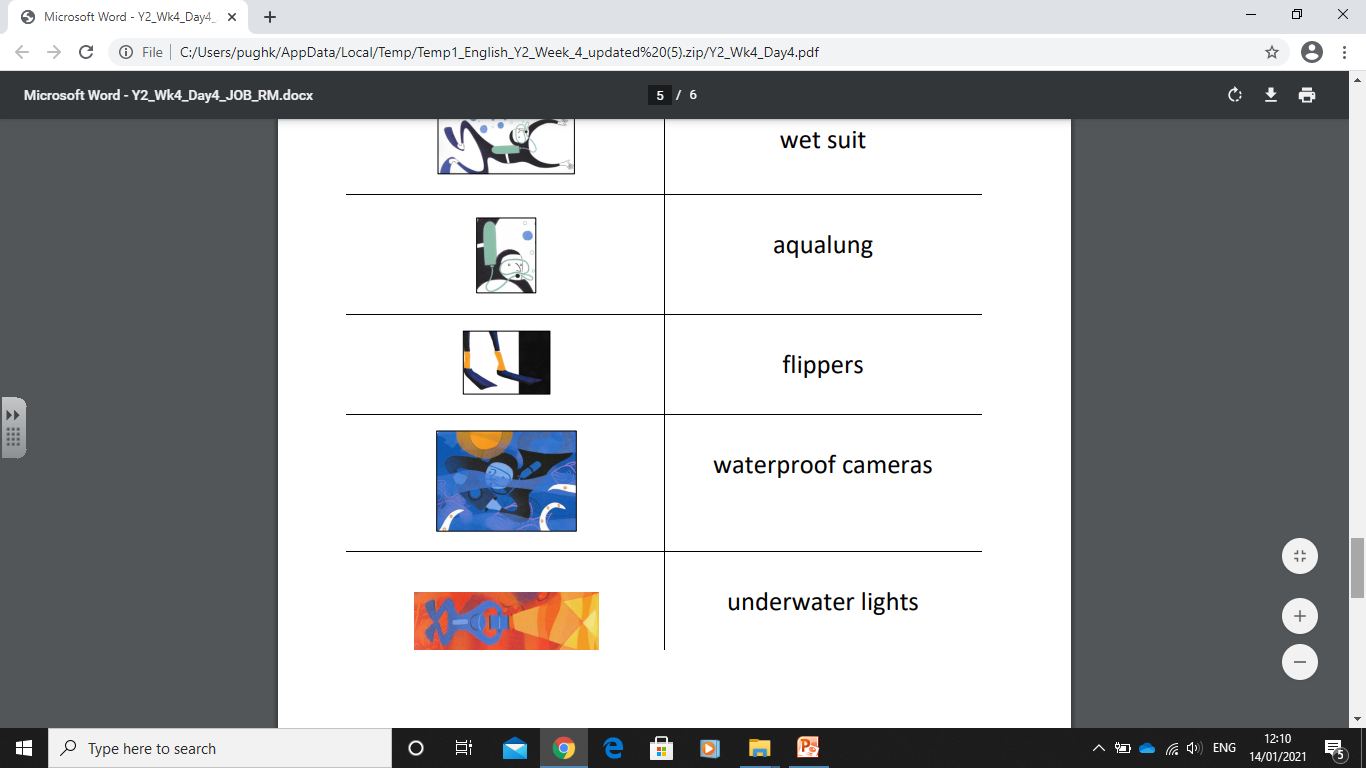 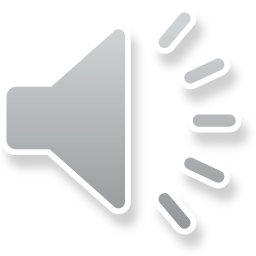 Which invention do you think is particularly useful?

Why?
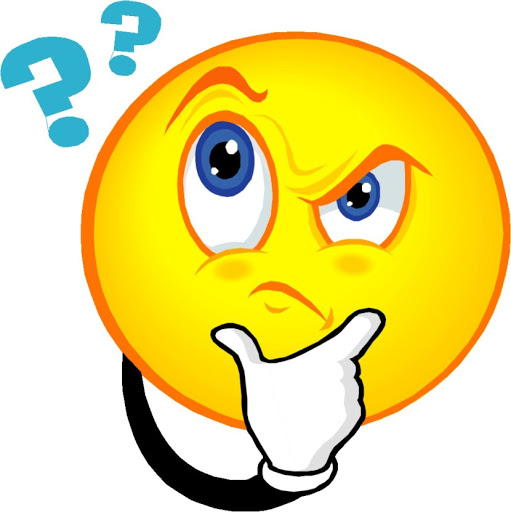 Activity:

Today, I would like you to become an inventor and create your own invention. You should:

Draw a picture of your invention
Give it a name
Label the features of it
Write some sentences below to explain what it does, how it works and why it would be useful
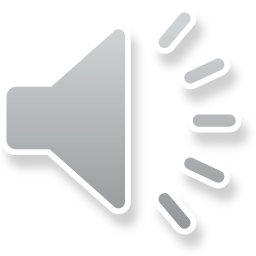 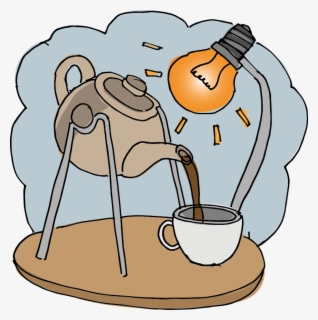